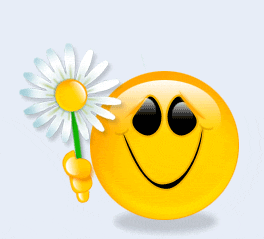 List 18
10 Common Affixes
Con-
prefix
with
together
http://membean.com/wrotds/con-with
dict
root word
speak
http://membean.com/wrotds/dict-say
dis
prefix
The opposite of
not
http://www.discoveryeducation.com/free-worksheets/words-with-dis-and-mis-prefixes-matching.cfm
http://quizlet.com/22867285/dis-latin-prefix-flash-cards/
micro
prefix
small
http://quizlet.com/16772752/root-word-micro-flash-cards/

http://www.membean.com/wrotds/micro-small
ped
root word
foot
http://membean.com/wrotds/ped-foot
Scrip, scrib
root word
write
http://membean.com/wrotds/scrib-write
-ship
suffix
state of being
http://en.wiktionary.org/wiki/Category:English_words_suffixed_with_-ship
Tele-
prefix
far
http://quizlet.com/30032356/the-root-word-tele-flash-cards/
http://quizlet.com/49138682/tele-flash-cards/
Trans-
prefix
change
Beyond
across
http://quizlet.com/4637007/trans-prefix-flash-cards/
Tri-
prefix
three
http://quizlet.com/4230929/prefix-tri-word-list-flash-cards/